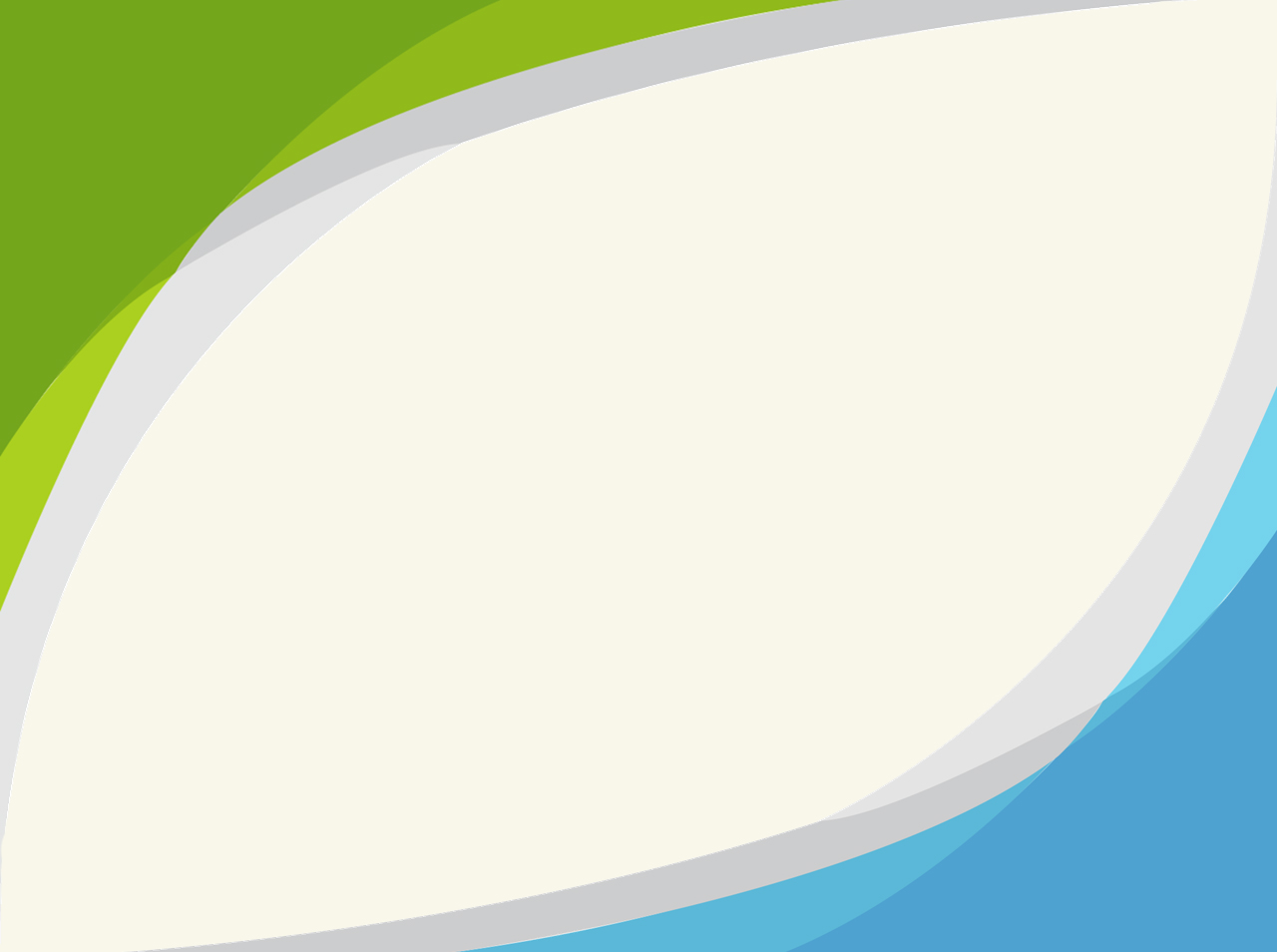 쌀 품질관리실 운영안내
자료는
곡성군에서는 해당되지 않는 목록임을 알려드립니다.
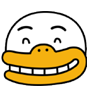 즐거운 하루 되세요
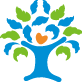 곡성군 기술과